Vysoká škola technická a ekonomickáÚstav technicko-technologický
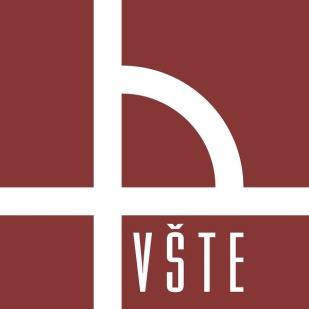 Inovace technologie ohýbání
Vypracoval: Jan Kristek
Vedoucí práce: Ing. Monika Karková, PhD.
Červen 2017
Obsah prezentace
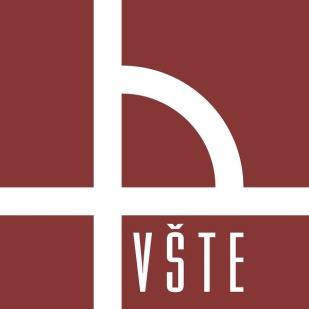 Motivace a důvody k řešení daného problému
Cíl práce
Aplikační část
Závěr
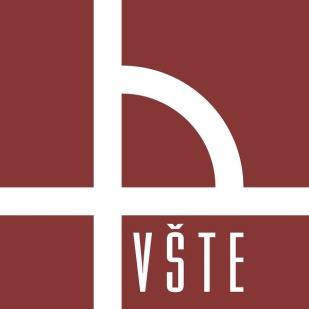 Motivace a důvody k řešení daného problému
Školní praxe
Zájem o úsporu  času  ve výrobě
Aplikace znalostí
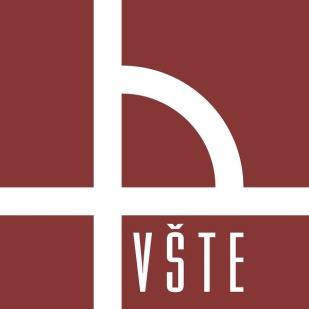 Cíl práce
Cílem bakalářské práce je inovace technologie ohýbání přesunem ze starší hydraulické ohýbačky XOTH na novější elektrohydraulickou ohýbačku AMB, popis a porovnání daných ohýbaček a poté vypočtení úspory.
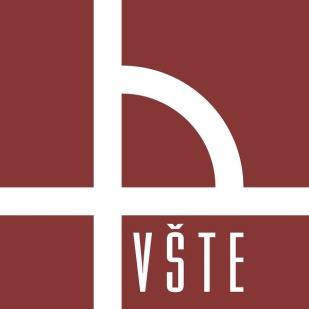 Aplikační část
Porovnání strojů
Předběžné výpočty a  simulace ohybů
Časové zhodnocení
Porovnání strojů z hlediska výroby
Zhodnocení přesunu výroby
I. Porovnání strojů
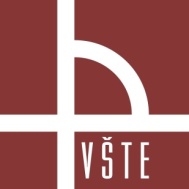 XOTH 40
Max. průměr ohýbané trubky 40 x 2 mm
Maximální poloměr: 200
Max.délka ohýbaných trubek: 4000 mm
AMOB CH60
Max. průměr ohýbané trubky: 60  x 3,2 mm
Maximální poloměr: 180 mm
Max.délka ohýbaných trubek : 5000 mm
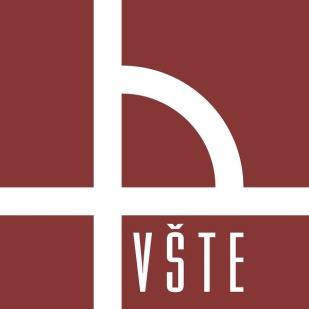 II. Předběžné výpočty a  simulace ohybů
Rozvinutá délka
Poloměr neutrální vrstvy
Neutrální vrstva

Relativní tloušťka stěny
Relativní poloměr ohybu
Minimální poloměr ohybu

Ztenčení stěny
Odpružení materiálu
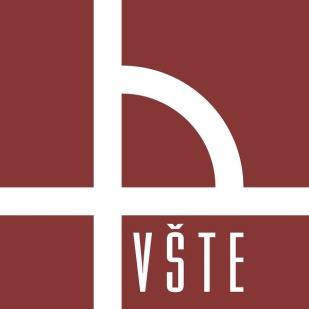 III. Časové zhodnocení
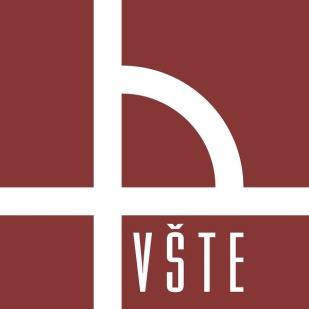 IV. Porovnání strojů z hlediska výroby
Rychlost
Čistota výrobku
Obsluha
Údržba
Uvedení do provozu
Náhradní díly
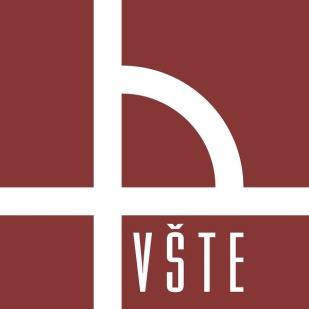 V. Zhodnocení přesunu výroby
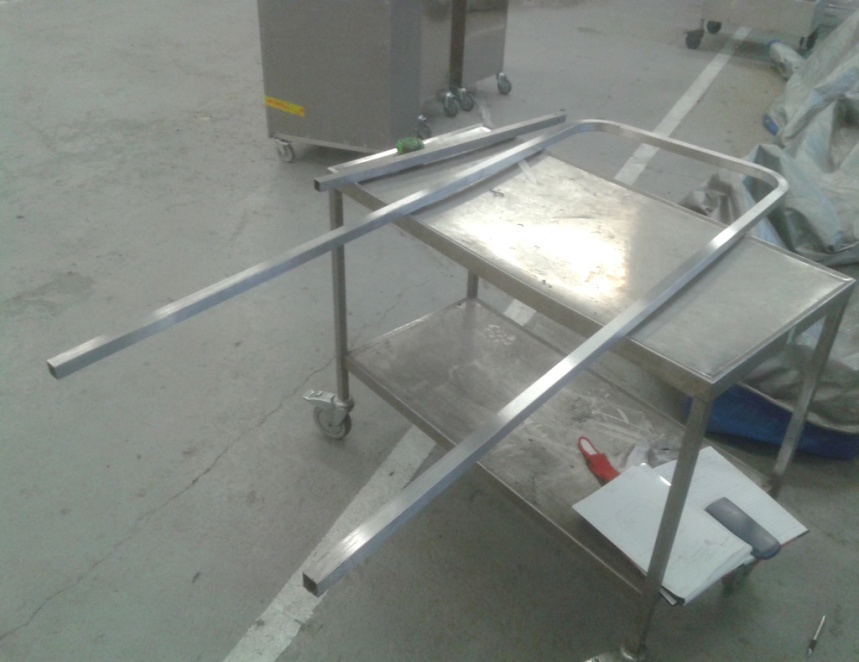 Rychlejší výroba
Návratnost ceny stroje
Rozšíření výroby
Kvalitnější čistota povrchu
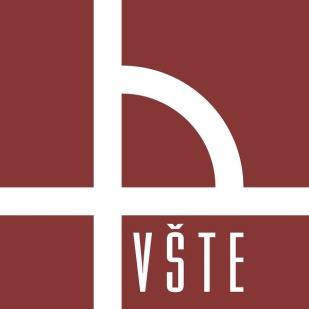 Závěr
Děkuji za pozornost
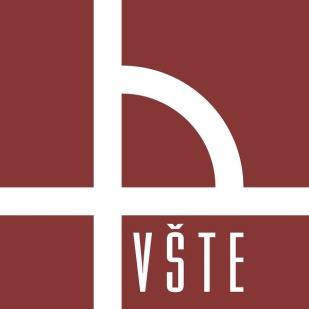 Čas pro dotazy